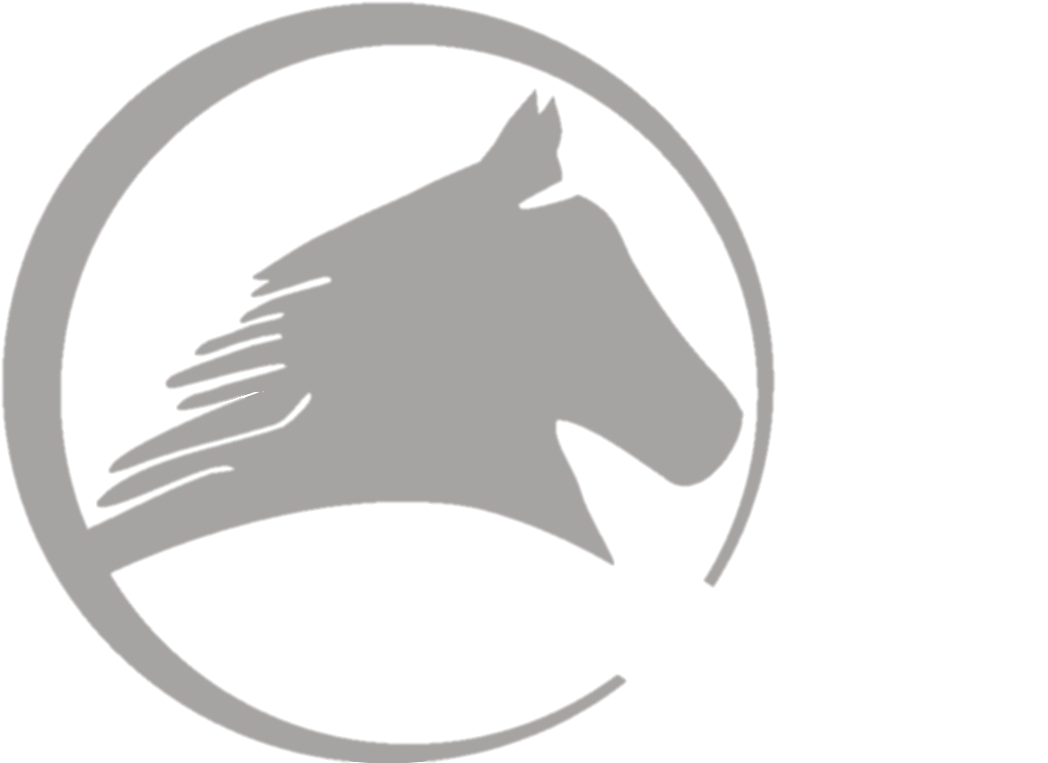 NATIONAL WALKING HORSE ASSOCIATION2024AWARDS PRESENTATIONnwha Social handles (facebook/Instagram) : #nwha #flatshodtwh #gaitedhorseshows
HALTER Division
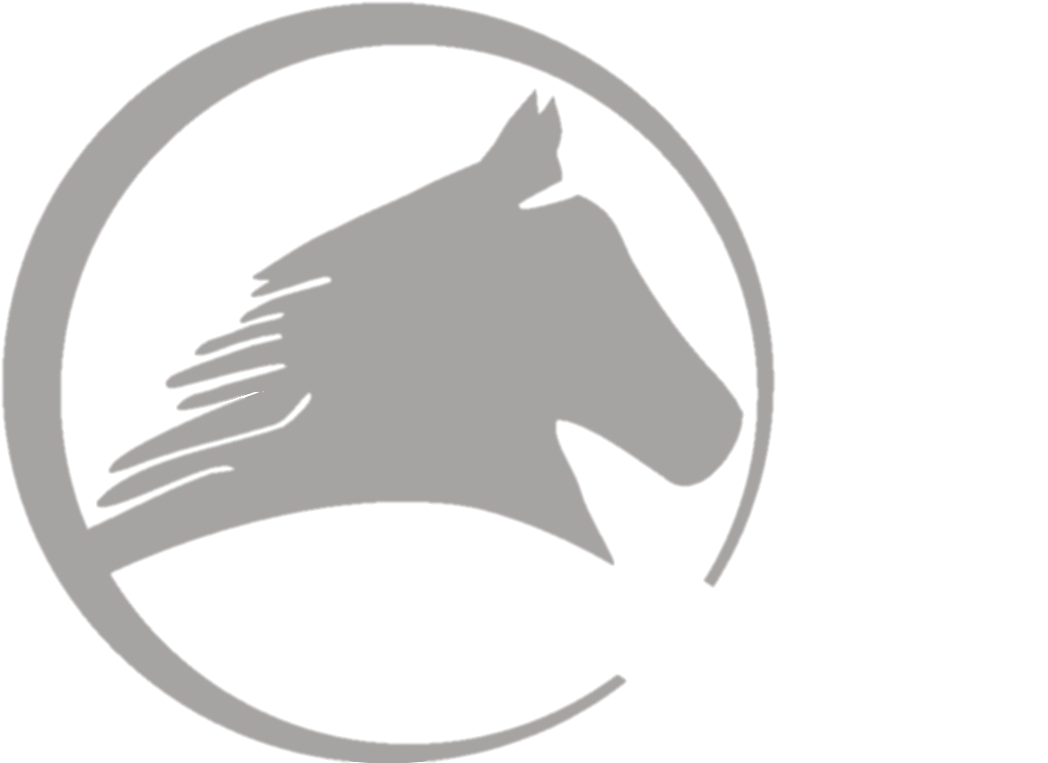 IN HAND	
			WEANLING	
			YEARLING
IN HAND
CHAMPION: Derby Day Honors & Katie Engleman
Reserve Champion:  Honor’s Valentine ~ Jackie Dean 
3rd:  The Red Martini ~ Marcia Hersh 
4th:  Tennessee Georgia Line WF ~ Robin Lovin 
5th:  Machado ~ LeAnn Werner-Osborn
WEANLING
CHAMPION: Honor Among Thieves~ Amy Messersmith
Reserve Champion:  She’s Rowdy & She’s Royal ~ Joseph Leith
YEARLING
CHAMPION: The Blank Check ~ Shannon Gibbs
   Reserve Champion:  Smokey’s Night Star ~ Chris Scherz
   3rd: Henry Cavill ~ Brent Arrington & Keegan Meadows
   3rd: Prison Raid ~ Rhonda Hoffman
   4th: Royal Prince All Around ~ Vicki Ritter
   5th:  N. Cahoots ~ Keegan Meadows & LeAnne Werner Osborne
RAIL
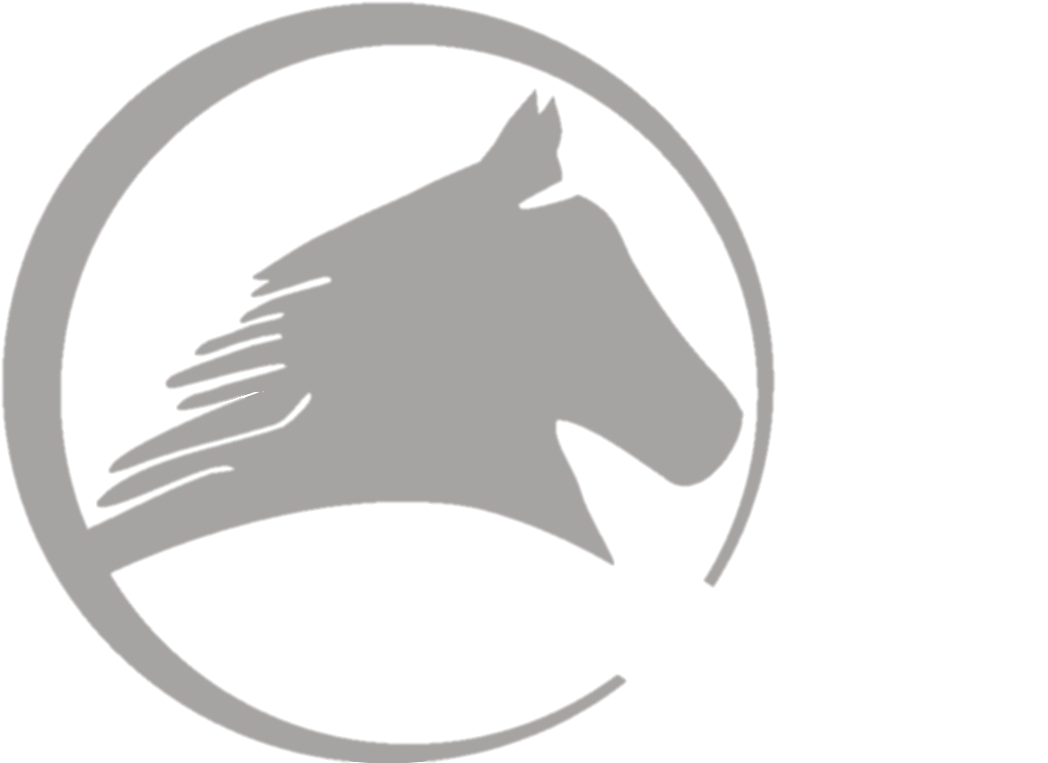 ALL DAY PLEASURE		COUNTRY PLEASURE
	TRAIL PLEASURE	LITE SHOD	PARK LITE SHOD
			PLANTATION PLEASURE
ALL DAY PLEASURE AOT
CHAMPION: The Girls Knight Out ~ Kala Burgett
Reserve Champion: Keokuk ~ Dennis & Susan Hills
3rd:  She’s Un-Buck-Lievable ~ Maggie Moore & Jim Leek
4th:  I’m Sloppy Joe CW & Morgan Head
5th:  Parole Patrol & Lesia McDowell
ALL DAY PLEASURE JR HORSE
CHAMPION: Zallie ~ Athena Lowe
Reserve Champion:  Unbuckled ~ Isaac McGee
3rd:  Academic Allen ~ Kelly Johnston
4th:  Sonora Sonora ~ Jennifer Batts
5th:  Knighty Knight Time ~ David Lopez
ALL DAY PLEASURE ENGLISH 2 GAIT
CHAMPION: Derby Day Honors & Katie Engleman
Reserve Champion:  Score Diamond In The Ruff ~ Cheyanne & DaKoda Gardner
3rd:  I Am The Storm ~ Sherri Gyrion
4th:  Whoopi’s Promise Angel ~ Wendy Kaufman
5th:  I’m Walker Hayes ~ Kelli Gushert
ALL DAY PLEASURE OPTIONAL TACK 2 GAIT
CHAMPION: Whoopi’s Promise Angel ~ Wendy Kaufman
Reserve Champion:  Parole Patrol ~ Lesia McDowell
3rd:  Derby Day Honors ~ Katie Engleman
4th: She’s Never Been Kissed ~ Kimberly Walden
5th:  I’m Walker Hayes ~ Kelli Gushert
ALL DAY PLEASURE WESTERN 2 GAIT
CHAMPION: Derby Day Honors ~ Katie Engleman
Reserve Champion:  Dangerous Company ~ Isaac & Keely McGee
3rd:  Whoopi’s Promise Angel ~ Wendy Kaufman
4th:  Jose Suave ~ Donna Moss
5th:  The Girl’s Knight Out ~ Kala Burgett
ALL DAY PLEASURE 3 GAIT
CHAMPION: Sonora Sonora ~ Jennifer Batts
Reserve Champion:  Pride of the Carolinas ~ Marcia Hersh
3rd:  Annie’s Silver Dream ~ Dr. Ann Johnson
4th:  Jose Suave ~ Donna Moss
5th:  Whiskey Tango Hacksaw ~ Amanda Huebner
ALL DAY PLEASURE YOUTH 2 GAIT
CHAMPION: Executive Master ~ Rachel Swift
Reserve Champion:  I Am The Storm ~ Lillian Gyrion
3rd:  Rowdy Sunshine ~ Ashlynn Jent
4th:  The Girls Knight Out ~ Rylee Eilerman
5th:  Kissed In Dixie ~ Cheyanne & DaKoda Gardner
COUNTRY PLEASURE AOT 2 GAIT
CHAMPION: Gincredible Threat ~ Kimberly O’Connor
Reserve Champion:  Holy Jose! ~ Sara Ostrum
3rd:  Hot Diamond ~ Jeanne Bourdeau
4th:  Stapleton ~ Maggie Moore & Jim Leek
5th:  Sioux Nami ~ Lauren Green
COUNTRY PLEASURE JUNIOR HORSE
CHAMPION: Sinaloa ~ Frank Vicari & Amy Spinelli-Olson
Reserve Champion:  Jose’s Shakedown ~ Gale Ziner
3rd: Mercy Me By Jose ~ Denise Cutrone
4th:  Shady and Black ~ Palmer Valentine Parker
5th:  Daddy’s Last Dime DH ~ Debbie Smothers
COUNTRY PLEASURE ENGLISH 2 GAIT
Champion: We Don’t Talk About Bruno ~ Megan Jenkins
Reserve Champion: My Rhinestone Romeo ~ Robin Lucareli 
3rd:  Call Me Jaeger Meister ~ Judy Hadley
4th:  Almighty Blue ~ Lillian Gyrion
5th:  OOP’s Copper Coin & Kelley Featheringill
COUNTRY PLEASURE OPTIONAL TACK 2 GAIT
Champion: :  We Don’t Talk About Bruno ~ Megan Jenkins 
Reserve Champion:  Sinaloa ~ Frank Vicari & Amy Spinelli-Olson
3rd:  Call Me Jaeger Meister & Judy Hadley
4th:  Hannibal EK ~ Elaine Kapinos
5th:  Jose’s Shakedown ~ Gale Zinter
COUNTRY PLEASURE WESTERN 2 GAIT
CHAMPION: My Rhinestone Romeo ~ Robin Lucareli
Reserve Champion:  We Don’t Talk About Bruno ~ Megan Jenkins
3rd:  Sinaloa ~ Frank Vicari & Amy Spinelli-Olson
4th:  Jose’s Twist of Gin & Patti Pollack
5th:  Almighty Blue & Lillian Gyrion
COUNTRY PLEASURE 3 GAIT
CHAMPION:  Hot Diamond ~ Jeanne Bourdeau- Heller
Reserve Champion:  Call Me Jaeger Meister ~ Judy Hadley
3rd: Almighty Blue ~ Lillian Gyrion
4th:  Daddy’s Last Dime DH ~ Debbie SMothers
5th: Dani California ~ Cammi Eggers
COUNTRY PLEASURE YOUTH
CHAMPION: Almighty Blue ~ Lillian Gyrion 
Reserve Champion:  Holy Jose! ~ Addie Ostrum
3rd: Remarkable Journey ~ Lilly Levitas
4th:  Prides Midnight Lilly ~ Mya Malotke
5th:  He’s Off The Wall ~ Cheyanne Gardner
TRAIL PLEASURE AOT
CHAMPION: Big City Jose ~ Kari Byers-Keegan
Reserve Champion:  My Black Cadillac ~ Connie Everett
3rd: RIP Wheeler ~ Kala Burgett
4th:  Bullseye ~ Lauren Green
5th:  Gin’s Little Demon ~ Amy Messersmith
TRAIL PLEASURE JUNIOR HORSE
CHAMPION: The Red Martini ~ Marcia Hersh
Reserve Champion:  Jose’s Cash Date ~ Tracie Grandstaff
3rd: One Magical Knight ~ John & Nanette Lay
4th:  New Boot Goofin ~ Vic Gernt
5th:  Flerdy Bird ~ Chris & Kayla Jeffries
TRAIL PLEASURE ENGLISH 2 GAIT
CHAMPION: The Red Martini ~ Marcia Hersh
Reserve Champion:  RIP Wheeler ~ Kala Burgett
3rd: Tennessee Georgia Line WF ~ Robin Lovin
4th:  Resurgence ~ Sarah & Beth Thomas
5th:  Throwin’ Shade ~ Deborah Fejko
TRAIL PLEASURE OPTIONAL TACK 2 GAIT
CHAMPION: The Red Martini ~ Marcia Hersh
Reserve Champion:  Packin’ A Pistol ~ Amy Spinelli-Olson
3rd: Tennessee Georgia Line WF ~ Robin Lovin
4th: Big City Jose ~ Kari Byers-Keegan
5th: New Boot Goofin ~ Vic Gernt
TRAIL PLEASURE WESTERN 2 GAIT
CHAMPION: The Red Martini ~ Marcia Hersh
Reserve Champion:  Packin’ A Pistol ~ Amy Spinelli-Olson
3rd: Throwin’ Shade ~ Deborah Fejko
4th:  Big City Jose ~ Kari Byers-Keegan
5th:  Tennessee Georgia Line WF ~ Robin Lovin
TRAIL PLEASURE 3 GAIT
CHAMPION: The Red Martini ~ Marcia Hersh
Reserve Champion:  Mercedes Benz ~ Lesia McDowell
3rd: Electric Cowboy ~ Sandi Faeth-Guiher 
4th:  Jose’ Manuel ~ Erika DeHart
5th: Magician’s Encore ~ Katie Mann
TRAIL PLEASURE YOUTH
CHAMPION: Royal’s Gold Edition ~ Ashlynn Jent 
Reserve Champion:  One Magical Knight ~  Kinsley Chandler
3rd: Reputation ~ Cheyanne & Dakoda Gardner
4th:  Jose’ Manuel ~ Eve Weber
5th:  Bullseye ~ Reagan Green
LITE SHODAOT
CHAMPION: Royal Reign All Around ~ Leah Terrell
Reserve Champion:  She’s A Game Player ~ Kari Byers-Keegan 
3rd: She’s Dangerous Gin ~ Owen Radocay
4th:  I’m Mick Jazzer ~ JoEllen Finerfrock
5th:  He’s Armed & Charmed ~ Rylee Eilerman
LITE SHODJUNIOR HORSE
CHAMPION: Roses All Around ~ Lori Snyder-Lowe
Reserve Champion:  There Ain’t Nothin To It ~ Cheyanne & Dakoda Gardner 
3rd: Miss Ava ~ David Mesimer
4th:  About Hawking Time ~ Patti Pollack
5th:  Ebony’s Reved Up ~ Barbara Walker
LITE SHODENGLISH 2 GAIT
CHAMPION: Mischief Managed ~ Mag Ranft
Reserve Champion:  Royal Reign All Around ~ Leah Terrell
3rd: She’s A Game Player ~ Kari Byers-Keegan
4th:  He’s Armed and Charmed ~ Rylee Eilerman
5th:  Twenty Four Carrots ML ~ Maggie Moore & Jim Leek
LITE SHODOPTIONAL TACK 2 GAIT
CHAMPION: Mischief Managed ~ Mag Ranft
Reserve Champion: Royal Reign All Around ~ Leah Terrell
3rd: She’s A Game Player ~ Kari Byers-Keegan
4th: Miss Ava ~ David Mesimer
5th:  Gabriel’s Rose ~ Ella Rook
LITE SHODWESTERN 2 GAIT
CHAMPION: Mischief Managed ~ Mag Ranft
Reserve Champion:  Royal Reign All Around ~ Leah Terrell
3rd: She’s A Game Player ~ Kari Byers-Keegan
4th:  Miss Ava ~ David Mesimer
5th: Roses All Around ~ Lori Snyder-Lowe
LITE SHOD3 GAIT
CHAMPION: Cobra Kai ~ Ruth Ann & Amy Spinelli-Olson
Reserve Champion:  Sky High Command ~ Lance & Cheryl Pratt
LITE SHODYOUTH
CHAMPION: He’s Armed & Charmed ~ Rylee Eilerman
 Reserve Champion: Gabriel’s Rose ~ Ella Rook
3rd: Royal Reign All Around ~ Aubrey Schaffer
PARK LITE SHODAOT
CHAMPION: Magician’s Encore ~ Katie Mann
Reserve Champion:  An Urban Legend ~ Leslie Starkey
3rd: Gabriel’s Rose ~ Ella Rook
4th: I’m Mick Jazzer ~ JoEllen Finerfrock
PARK LITE SHODJUNIOR HORSE
CHAMPION: Magician ~ Martha Child
Reserve Champion:  Development ~ LeAnn Werner-Osborn
3rd: Secret Soul Sista ~ Douglas McGovern
4th:  Dark Intentions ~ Robert Earl
5th:  Bella Mafia ~ Ruth Ann Spinelli ~ Amy Spinelli-Olson
PARK LITE SHODENGLISH 2 GAIT
CHAMPION: Dixie Watch ~ Sharon & Steve Rice
Reserve Champion: Whoopi’s Elite Coin ~ Nancy Eakins & 
Tina Donaugh
3rd: Shadow Cruiser ~ Crouse Family
4th: Bella Mafia ~ Ruth Ann Spinelli & Amy Spinelli-Olson
5th:  Gabriel’s Rose ~ Ella Rook
PARK LITE SHODOPTIONAL TACK 2 GAIT
CHAMPION: Dixie Watch ~ Sharon & Steve Rice
Reserve Champion:  Shadow Cruiser ~ Crouse Family
3rd: Whoopi’s Elite Coin ~ Nancy Eakins & Tina Donaugh
4th:  Gabriel’s Rose ~ Ella Rook
5th:  Magician ~ Martha Child
PARK LITE SHODWESTERN 2 GAIT
CHAMPION: Dixie Watch ~ Sharon & Steve Rice
Reserve Champion:  Gabriel’s Rose ~ Ella Rook
3rd: Magician’s Encore ~ Katie Mann
4th: Devoted ~ Tony & Tina Bowling
5th: An Urban Legend ~ Leslie Starkey
PARK LITE SHOD3 GAIT
CHAMPION: Shadow Cruiser ~ Crouse Family
Reserve Champion:  Ozone Alert ~ Marianne Springer
PLANTATION PLEASUREAOT
CHAMPION: Jazzanova ~ Morgan Head 
Reserve Champion:  Melodic Harmony ~ Sara Ostrum
3rd: Gimme Solidarity ~ Angela Runnels
PLANTATION PLEASUREJUNIOR HORSE
CHAMPION: Melodic Harmony ~ Sara Ostrum
Reserve Champion:  Secret Soul Sista ~ Douglas McGovern
3rd: Development ~ LeAnn Werner-Osborn
4th: Super Black Eagle ~ Morgan & Landon Head
5th: Dark Intentions ~ Robert Earl
PLANTATION PLEASUREENGLISH 2 GAIT
CHAMPION: Dixie Watch ~ Sharon & Steve Rice
Reserve Champion:  Rowdy Reward ~ Tina Donaugh &
 Nancy Eakins
3rd:  I Am The Real Deal ~ Allie Deck
4th: Gin’s Glamorous Obsession ~ JoEllen Finerfrock
5th:  Extra Classic ~ Mag Ranft
PLANTATION PLEASUREOPTIONAL TACK
CHAMPION: Dixie Watch ~ Sharon & Steve Rice
Reserve Champion:  Jazzanova ~ Morgan Head
3rd:  Rowdy Reward ~ Nancy Eakins & Tina Donaugh
4th: Extra Classic ~ Mag Ranft
5th: Caterpillar ~ Rhonda Stone
PLANTATION PLEASUREWESTERN 2 GAIT
Champion:  Rowdy Reward ~ Nancy Eakins & Tina Donaugh 
Reserve Champion:  Dixie Watch ~ Sharon & Steve Rice
3rd: Secret Soul Sista ~ Douglas McGovern
4th: Jazzanova ~ Morgan Head
5th: Showtime ~ Jonathan Eldon
5th: Melodic Harmony ~ Sara Ostrum
PLANTATION PLEASUREYouth 2 & 3 Gait
Champion:  Melodic Harmony & Addie Ostrum
PLANTATION PLEASURE3 Gait
Champion:  Extra Classic ~ Mag Ranft
RACKING
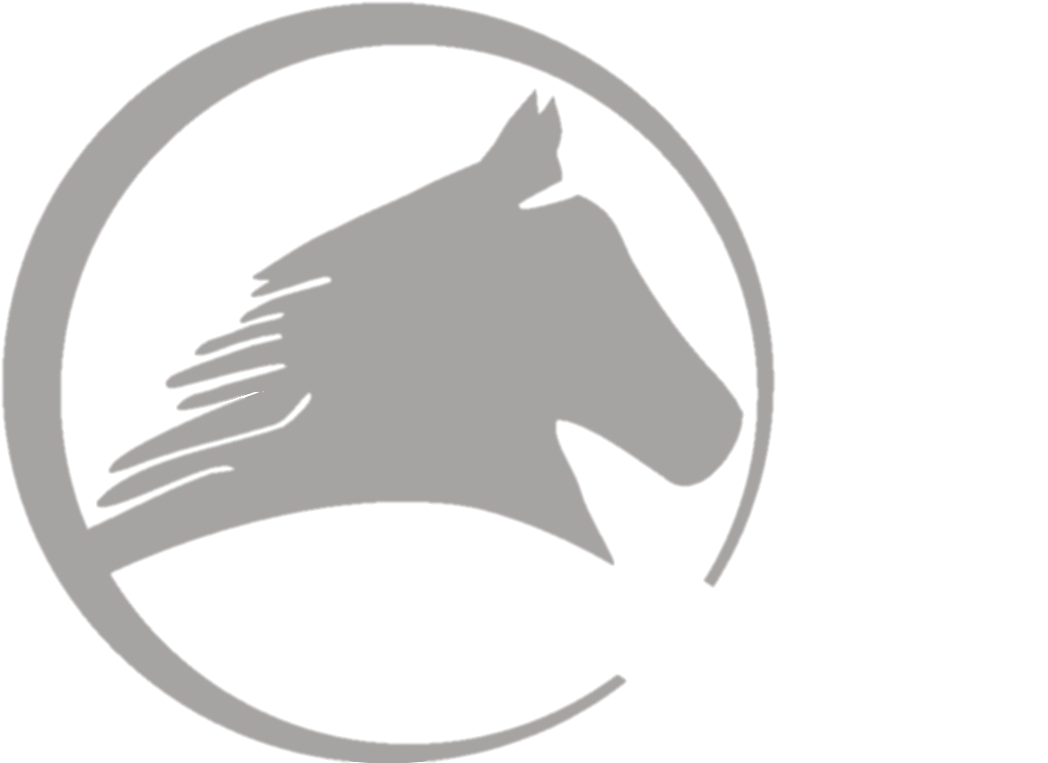 TRAIL PLEASURE		PLEASURE
	COUNTRY PLEASURE		STYLE		
				YOUTH
AOT RACKING
CHAMPION: Windkist Dody’s Elixir ~ Kelly Johnston
Reserve Champion:  Rock On Girly ~ Kimberly Freet
3rd: Electrifying Charlie ~ Sharon & Steve Rice
4th:  Genius Touched By An Angel ~ Steve & Allison Fraser
5th:  Willie’s Georgie Girl ~ Cynthia Sharp
TRAIL PLEASURE RACKING
CHAMPION: Windkist Dody’s Elixir ~ Kelly Johnston
Reserve Champion:  Willie’s Georgie Girl ~ Cynthia Sharp 
3rd: I’m A JFK Pusher ~ Denise Cutrone
4th:  Electrifying Charlie ~ Sharon & Steve Rice
5th:  Buck’s Naughty Girl ~ Tabitha Kelley
PLEASURE RACKING
CHAMPION: Rock On Girly ~ Kimberly Freet
Reserve Champion: My Delightful Masterpiece ~ Kimberly O’Connor 
3rd: Ozone Alert ~ Marianne Springer
4th:  San Diego ~ Robin Lucareli
5th:  Undertaker’s Speck of Dust ~ Danyelle Woolridge
COUNTRY PLEASURE RACKING
CHAMPION: Rock On Girly ~ Kimberly Freet
Reserve Champion:  Drop Of Magic ~ John & Nanette Lay
3rd: Genius Touched By An Angel ~ Steve & Allison Fraser
4th:  San Diego ~ Robin Lucareli
5th: Gin’s Glamorous Obsession ~ JoEllen Finerfrock
STYLE RACKING
CHAMPION: Ozone Alert ~ Marianne Springer
Reserve Champion: Gin’s Glamorous Obsession ~ 	JoEllen Finerfrock
3rd: Jackson ~ Palmer Valentine Parker
RACKING YOUTH
CHAMPION: Drop Of Magic ~ Kinsley Chandler 
Reserve Champion: Jackson ~ Eliza Dekleyn
3rd: Windkist Dody’s Elixir  ~ Reagan Green
4th: Elysium Field of Dreams ~ Emelia Foti
SPOTTED SADDLE HORSE
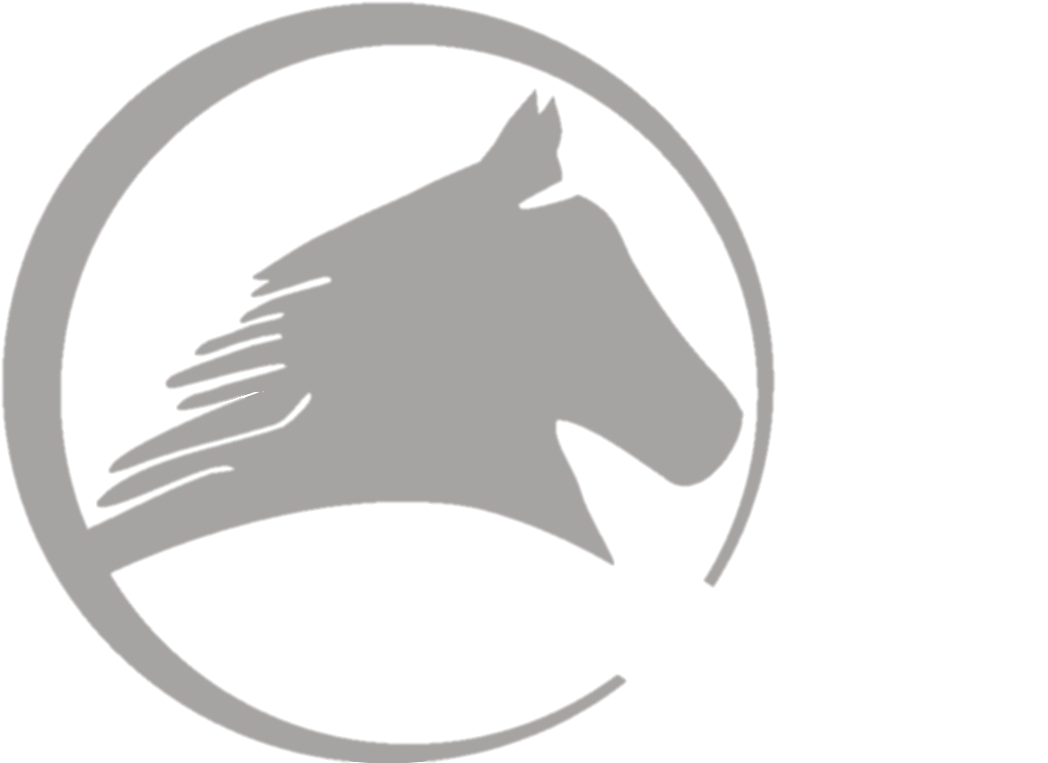 TRAIL PLEASURE		LITE SHOD
OPEN SHOD			YOUTH	
AOT
SPOTTED SADDLE HORSEAOT
CHAMPION: Rock On Girly ~ Kimberly Freet
Reserve Champion: Wreck It Ralph ~ Sara Ostrum
3rd: Cat Daddy’s Sunshine ~ Carol Lamberson
4th:  Bling It On ~ MacKenzie Smith
5th: Jose’s Line Dancer ~ Elaine Kapinos
SPOTTED SADDLE HORSETRAIL PLEASURE
CHAMPION: Pride of the Carolinas ~ Marcia Hersh 
Reserve Champion: Rock That Thang ~ Merleene Pacheco
3rd: IDA Flame ~ Kelley Featheringill
4th:  Wreck It Ralph ~ Sara Ostrum
5th: Cat Daddy’s Sunshine ~ Carol Lamberson
SPOTTED SADDLE HORSELITE SHOD
CHAMPION: Ozone Alert ~ Marianne Springer
Reserve Champion: Wolf’s Dirty Money ~ Cheyanne & 
DaKoda Gardner
3rd:  Bling It On ~ MacKenzie Smith
4th: Cat Daddy’s Sunshine ~ Carol Lamberson
5th: Scuba Steve ~ Cheyanne & DaKoda Gardner
SPOTTED SADDLE HORSEOPEN SHOD
CHAMPION: Ozone Alert ~ Marianne Springer 
Reserve Champion: Rock That Thang ~ Merleene Pacheco
3rd: Rock On Girly ~ Kimberly Freet
4th:  There Ain’t Nothin’ To It ~ Cheyanne & DaKoda Gardner
5th: Legends of the Fall ~ Julie Nagel
SPOTTED SADDLE HORSEYouth
CHAMPION: Rock That Thang ~ Miah Camp
RAIL HORSE OF THE YEAR
CHAMPION: Dixie Watch ~ Sharon & Steve Rice
Reserve Champion: Rock On Girly ~ Kimberly Freet
3rd: The Red Martini ~ Marcia Hersh
Elite Amateur Owned & Trained
CHAMPION: Holy Jose!  ~ Sara Ostrum
Reserve Champion: Hot Diamond ~ Jeanne Bourdeau
3rd: Bullseye ~ Lauren Green
VERSATILITY
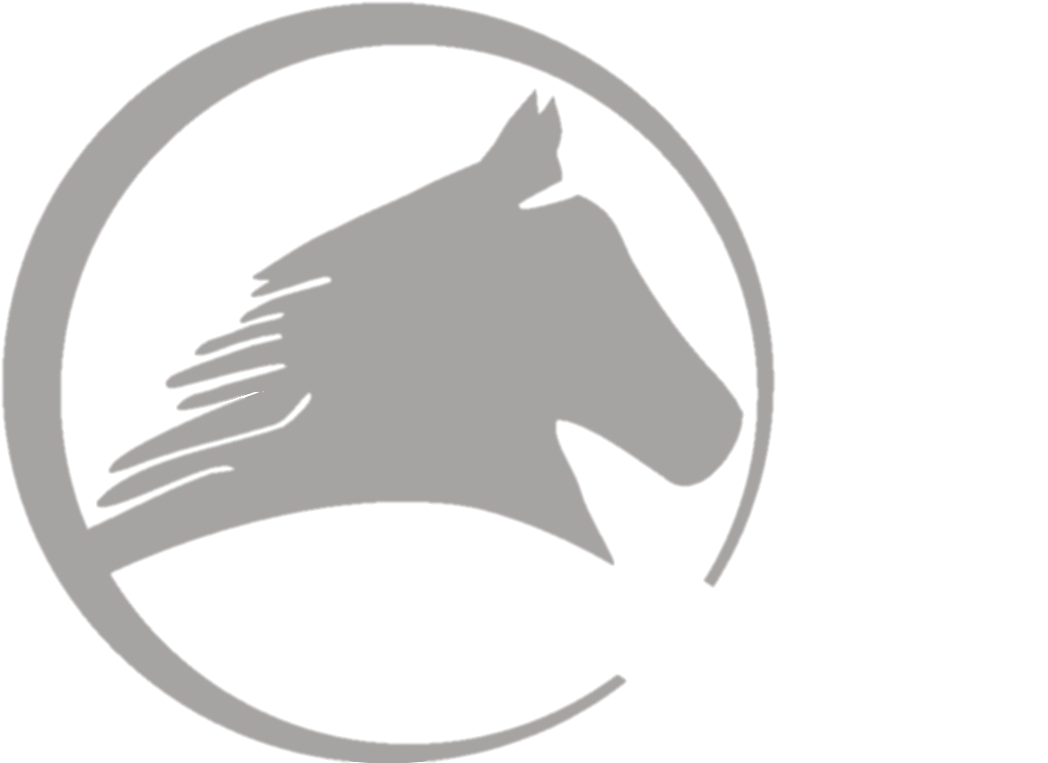 DRIVING	DRESSAGE	EQUITATION	JUMPING
	MODEL		REINING	SHOWMANSHIP	
	SPEED EVENTS			TRAIL OBSTACLE
	UNTIMED EVENTS		WESTERN RIDING
VERSATILITYProgram Awards
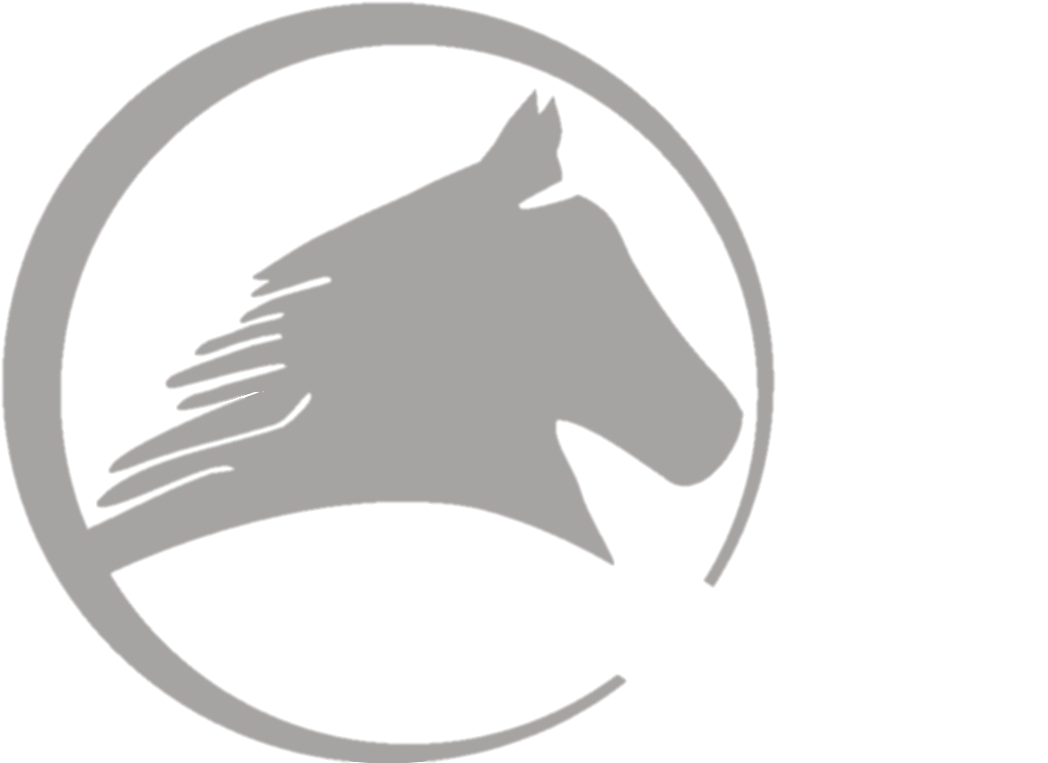 Dressage Horse of the Year
Trail Rider Awards Program 
Lifetime Superior Achievement Program
Ambassador Program
DRESSAGE HORSE OF THE YEARTraditional Intro
Traditional Intro Pleasure Champion:
 Derby Day Honors & Katie Engleman (73.7%)

 Traditional Intro Reserve Champion:
The Red Martini & Marcia Hersh (71.4%)
DRESSAGE HORSE OF THE YEARTraditional Intro C
Traditional Intro Pleasure Champion:
 Pride of the Carolinas & Marcia Hersh (74.3%)
DRESSAGE HORSE OF THE YEARWestern Intro
Western Intro Pleasure Champion:
Derby Day Honors & Katie Engleman (73.5%)

Western Intro Pleasure Reserve Champion:
The Red Martini & Marcia Hersh
DRESSAGE HORSE OF THE YEARWestern Basic
Western Basic Champion:
Pride of the Carolinas & Marcia Hersh (73.9%)
DRESSAGE HORSE OF THE YEARTraditional Overall High Score
Traditional Dressage Champion
 Pride of the Carolinas & Marcia Hersh (74.3%)

Traditional Dressage Reserve Champion
Derby Day Honors & Katie Engleman (73.7%)
DRESSAGE HORSE OF THE YEARWestern Overall High Score
Western Dressage Champion
 Pride of the Carolinas & Marcia Hersh (74.3%)

Western Dressage Reserve Champion
Derby Day Honors & Katie Engleman (73.9%)
Overall Dressage Horse of the Year
GRAND CHAMPION
Pride of the Carolinas & Marcia Hersh
74.3%
TRAIL RIDERAWARDS PROGRAM (TRAP)
High Mile Horse

Missouri’s Mojo owned by Mary Smith
2,723 miles
TRAIL RIDERAWARDS PROGRAM (TRAP)
High Mile Rider

Lisa Wood

2,843 miles
LIFETIME SUPERIOR ACHIEVEMENT PROGRAM
2024 Register of Merit Awards
Pride of the Carolinas & Marcia Hersh
The Red Martini & Marcia Hersh
Derby Day Honors & Katie Engleman
Hot Diamond & Jeanne Bourdeau
The Blame Game & Sarah Keenan
LIFETIME SUPERIOR ACHIEVEMENT PROGRAM
2024 Register of Merit Awards
Sonny Steele & Lily Dotson
Gincredible Threat & Kimberly O’Connor
My Delightful Masterpiece & Kimberly O’Connor
Exclusive’s Makin Whoopi & Hannah Rupert
LIFETIME SUPERIOR ACHIEVEMENT PROGRAM
2024 Register of Merit Awards
Double D Windstorm DLD & Kristen Boyd
Coronarita & Taylor White
Bourbon All Around & Dana Kanstul
Hasler’s Dream Angel DDLD & Dee Hasler
LIFETIME SUPERIOR ACHIEVEMENT PROGRAM
2024 Champions
Hot Diamond and Jeanne Bourdeau – Model Championship
The Red Martini and Marcia Hersh – Model Championship and Intermediate Pleasure Championship
Gincredible Threat and Kimberly O’Connor – Model Championship
Derby Day Honors & Katie Engleman– Intermediate Pleasure Championship
AMBASSADOR PROGRAM
Adult 2 Gait Optional Tack
Adult Versatility
Champion: Hannah Rupert
AMBASSADOR PROGRAM
Youth 2 Gait Optional Tack
Champion: Marlowe Porter
Reserve: Lily Dotson
3rd: Lila Karp-Ziring
AMBASSADOR PROGRAM
Youth Versatility
Champion: Marlowe Porter
Reserve: Lily Dotson
DRESSAGE
CHAMPION: Derby Day Honors ~ Katie Engleman
Reserve Champion:  Sonora Sonora ~ Jennifer Batts
3rd:  Pride of the Carolinas ~ Marcia Hersh 
4th:  Busting Into The Mini Bar ~ Brittney Burzynski
5th:  The Red Martini ~ Marcia Hersh
EQUITATION
CHAMPION:  Bourbon All Around ~ Dana Kanstul
Reserve Champion:  Sonora Sonora ~ Jennifer Batts
3rd: Almighty Blue ~ Lillian Gyrion
4th: Perseus ~ Emily Mahoney
5th: The Blame Game ~ Sarah Keenan
MODEL
CHAMPION: Gincredible Threat ~ Kimberly O’Connor
Reserve Champion:  The Red Martini ~ Marcia Hersh
3rd:  Holy Jose! ~ Sara Ostrum
4th: Derby Day Honors ~ Katie Engleman
5th:  It’s Kitty Kat Ballou ~ Ella Rook
SHOWMANSHIP
CHAMPION: Derby Day Honors ~ Katie Engleman
Reserve Champion: Pride of the Carolinas ~ Marcia Hersh
3rd:  Sonora Sonora ~ Jennifer Batts
4th: Dark Justice ~ Mary Louise Leblanc
5th:  Emotional ~ Lindsey Luna & Erin Demchko
TRAIL OBSTACLE
CHAMPION: Derby Day Honors ~ Katie Engleman
Reserve Champion:  Coppertop’s Cover Girl ~ Ali Merrit
3rd: Corona Gold ~ Sandy Harris
4th: Belle of Rocky Hill ~ Larry & Linda Starnes
5th: Victory Trip ~ Daniel Starnes
SPEED EVENTS
CHAMPION: Elysium Field of Dreams ~ Jessica Ellis
Reserve Champion: Derby Day Honors ~ Katie Engleman
3rd:  It’s Kitty Kat Ballou ~ Ella Rook
4th:  I Am The Storm ~ Sherri Gyrion
5th:  Justa She Wolf ~ Simone Klemenz
UNTIMED EVENTS
CHAMPION: I’m Walker Hayes ~ Kelli Gushert 
Reserve Champion:  Derby Day Honors ~ Katie Engleman 
3rd:  It’s Kitty Kat Ballou ~ Ella Rook
4th:  Elysium Field of Dreams ~ Jessica Ellis
5th:  Holy Jose! ~ Sara Ostrum
JUMPING
CHAMPION: Elysium Field of Dreams ~ Jessica Ellis 
Reserve Champion:  Pride of the Carolinas ~ Marcia Hersh
3rd: I’m Walker Hayes ~ Kelli Gushert
Driving
CHAMPION: Gen’s Fort Knox Superstar ~ Julie Clare
Reserve Champion:  Allen’s Beowolf ~ Mikal Spooner
WESTERN REINING
CHAMPION: Elysium Field Of Dreams ~ Jessica Ellis 
Reserve Champion:  Pride of the Carolinas ~ Marcia Hersh 
3rd:  Jose Suave ~ Donna Moss
4th:  Sonora Sonora ~ Jennifer Batts
5th:  Dani California ~ Carolyn Eggers
WESTERN RIDING
CHAMPION: Gen’s Fort Knox Superstar ~ Julie Clare
Reserve Champion:  Sonora Sonora ~ Jennifer Batts
3rd:  Jose Suave ~ Donna Moss
4th:  Dani California ~ Carolyn Eggers
5th:  Pride of the Carolinas ~ Marcia Hersh
VERSATILITY HORSE OF THE YEAR
CHAMPION: Derby Day Honors ~ Katie Engleman 
Reserve Champion:  Sonora Sonora ~ Jennifer Batts
3rd:  Pride of the Carolinas ~ Marcia Hersh
OVERALL HORSE OF THE YEAR
CHAMPION: Derby Day Honors ~ Katie Engleman
Reserve Champion:  The Red Martini ~ Marcia Hersh
3rd:  Dixie Watch ~ Sharon & Steve Rice
2024 Youth Achievement Award Recipient
Taylor
White
2024 Pegasus Award Recipient
JoEllen
Finerfrock
Congratulations!
BEST OF LUCK IN THE 2025 SHOW SEASON!